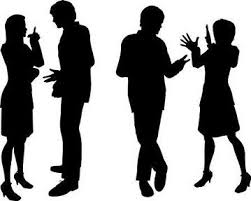 ENGLISH language Teaching-learning guide
Sandra sembel
IMPORTANT THINGS TO REMEMBER
Teaching and learning process
Greetings
Ice breaking
Review and introducing the new topic
Reading/listening text
Or: Dialog
Supporting vocabulary/grammar
Learning Activities – with guidance and examples
Whole class, group, pairs, individually
Independent Learning Activities
Whole class, group, pairs, individually
Summarizing
Learning log
Expanding to off-class activities
Communication
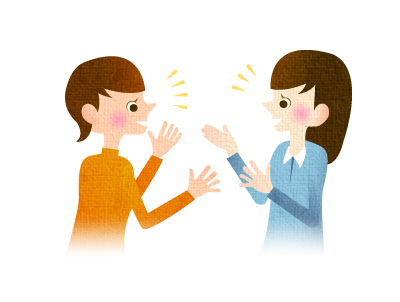 The goal of language teaching and learning is to enable learners to communicate using the target language.
Therefore, learn to communicate, not just learn to know ‘grammar’ or ‘vocabulary’ in isolation. (Grammar and Vocabulary should support your communication needs)
Total involvement
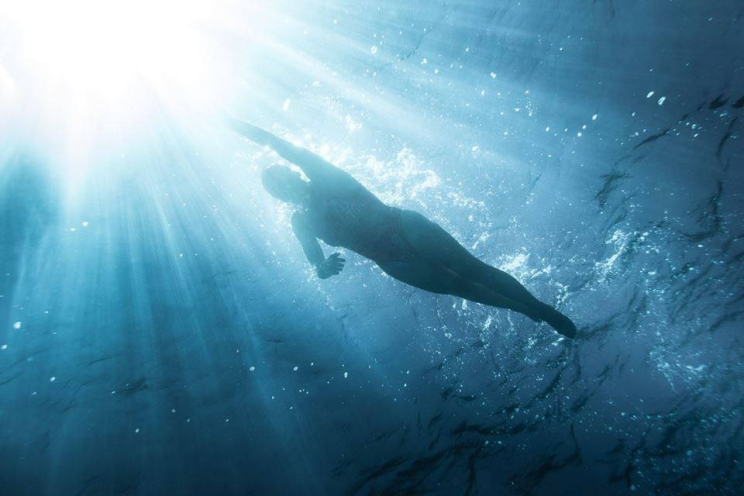 To learn a foreign language effectively, you need to be totally involved in the language: Physically, mentally, and emotionally.
Practice the language every day: listen, read, speak and write in English every day.
Listen to songs or the news in English
Read interesting topics in English
Speak: Take 1 minute a day to talk about anything that is interesting to you.
Write: write your daily learning journal – 1 sentence a day up to 1 paragraph a day.
Total involvement
Total involvement also means active learning.
Active learning involves many activities: Learning and sharing, discussions, presentations.
Practice
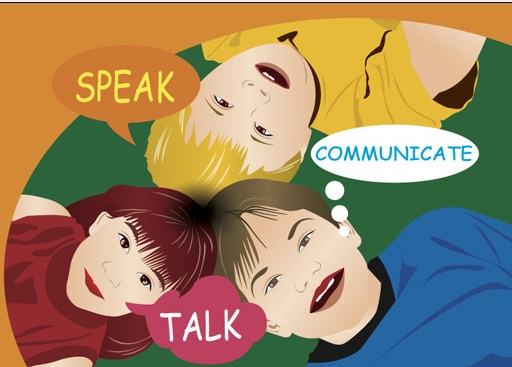 Learning a foreign language requires frequent practice. So, make optimal use of the practice time in class and outside the class.
Practice the language that is meaningful to you (based on your needs and interest).
Good luck!